VÄLKOMNA 
UPPSTARTSMÖTE 
UTOMHUSSÄSONGEN
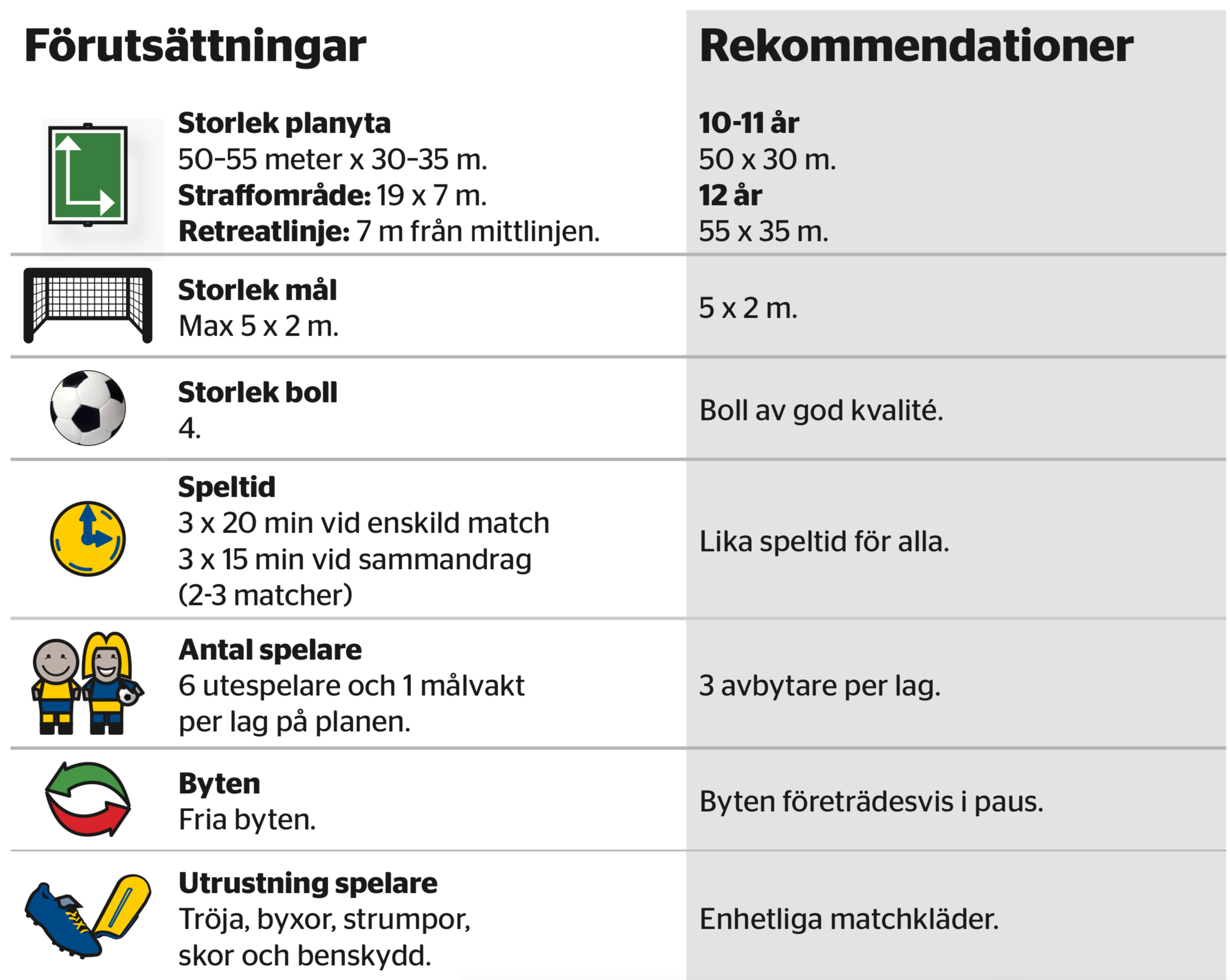 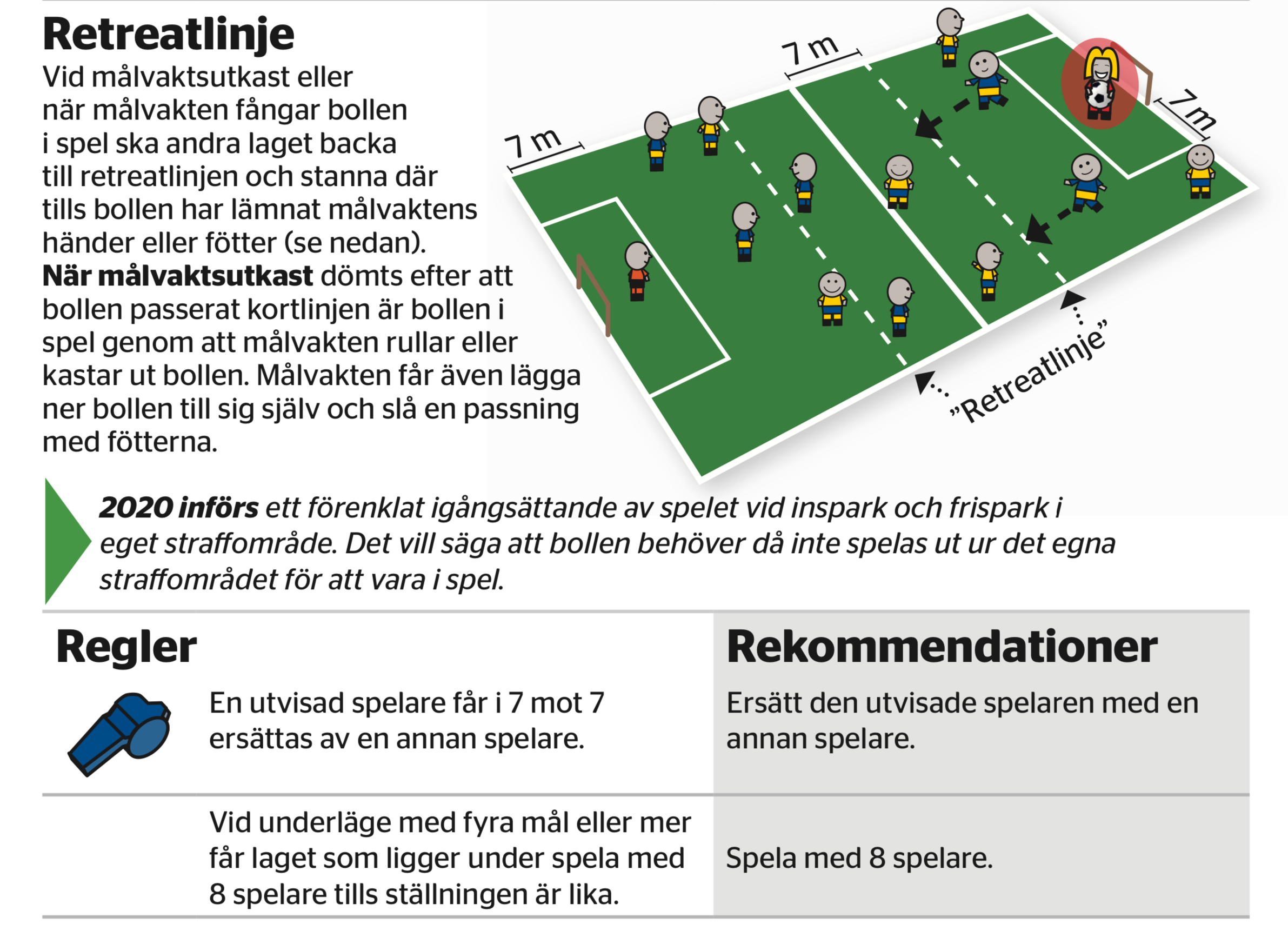 HEMMA TRÖJA
BORTA TRÖJA
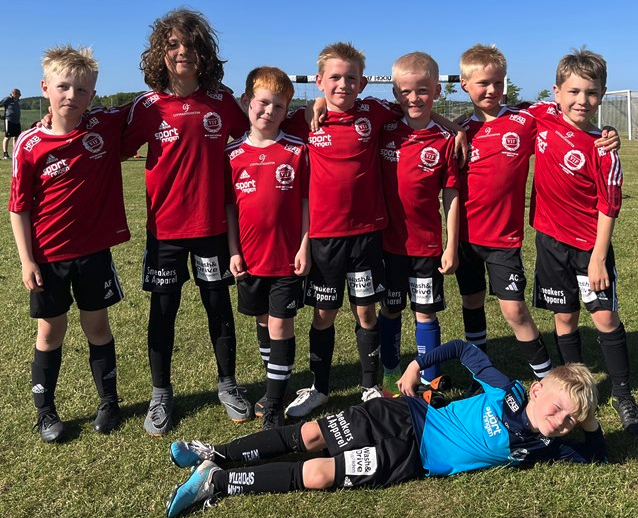 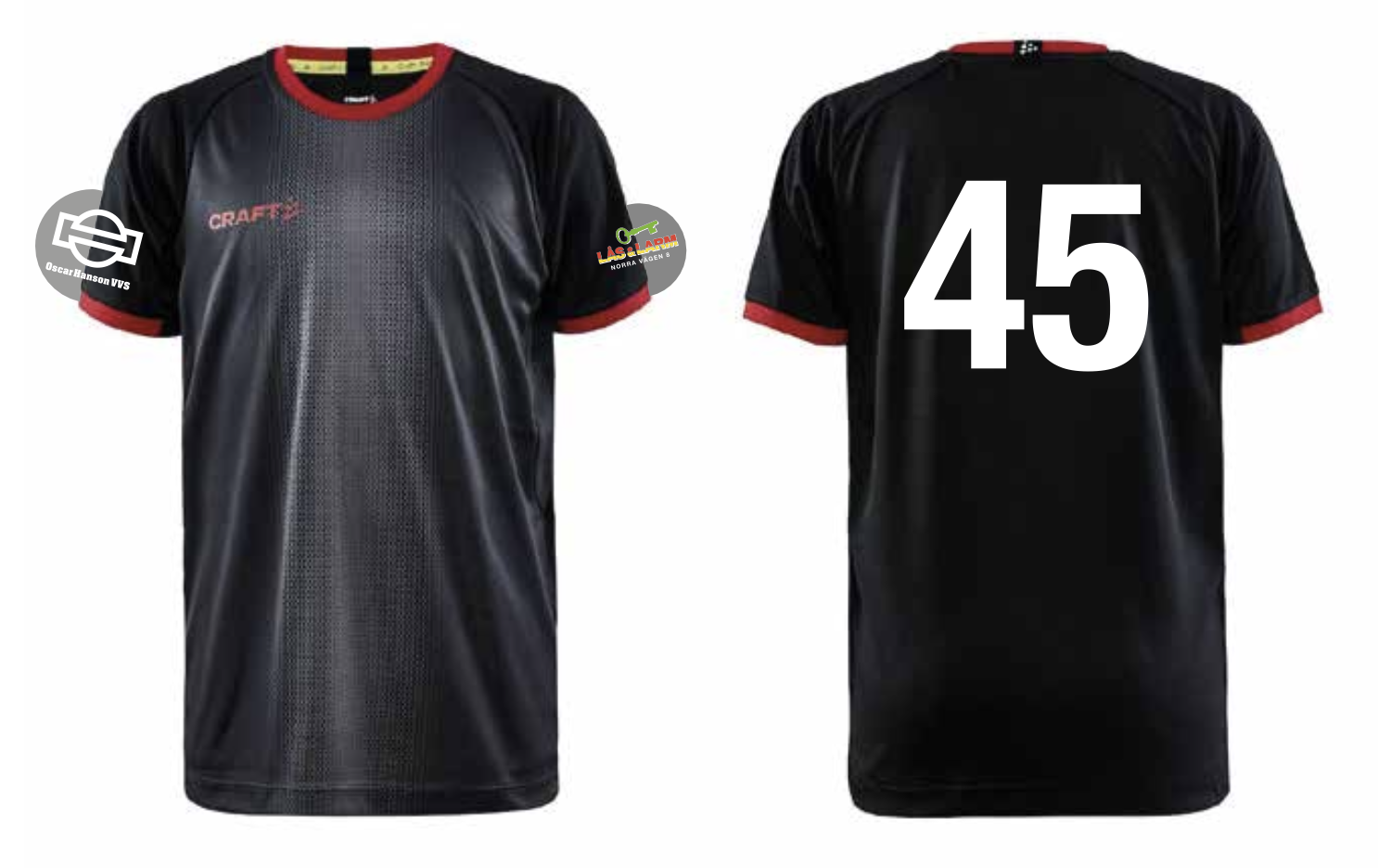 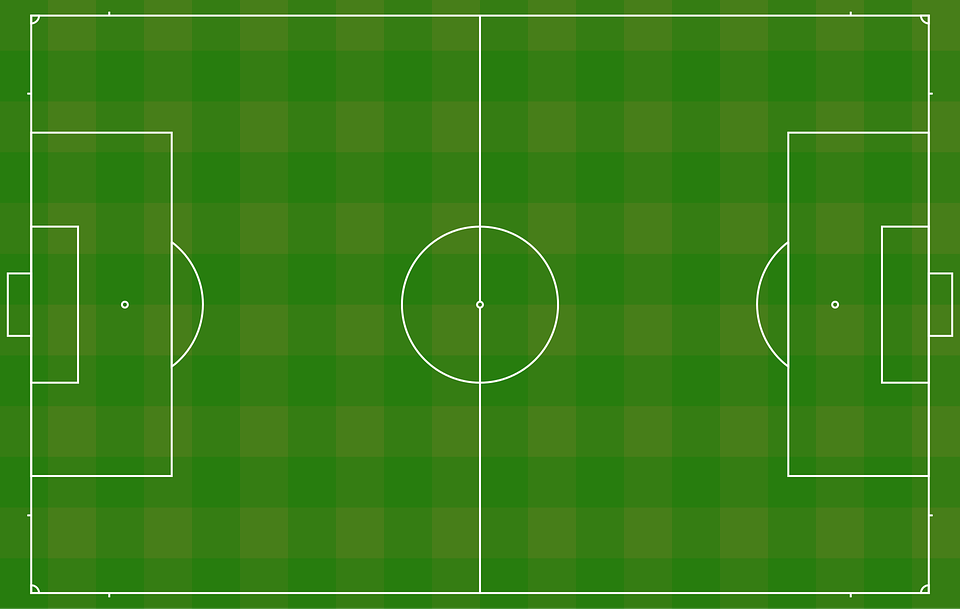 UPPSTÄLLNING

2-3-1

BYTA POSITION
VILKA VILL STÅ PÅ MATCHERNA?
HÖRNA
F
M V
M H
M M
B
B
INKAST
MV
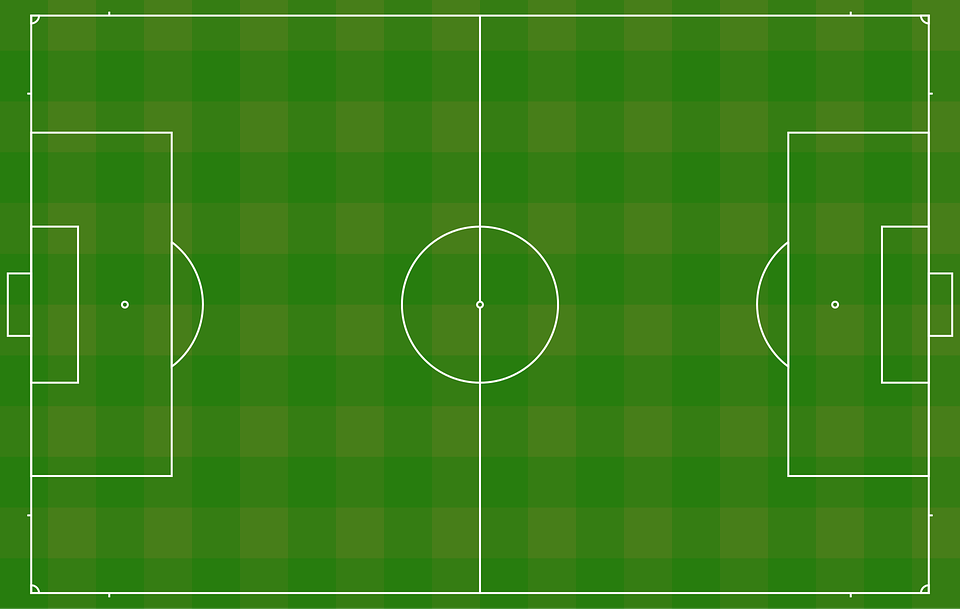 ANFALL

Spelupp-byggnad

Kontring

Komma till avslut och göra mål!
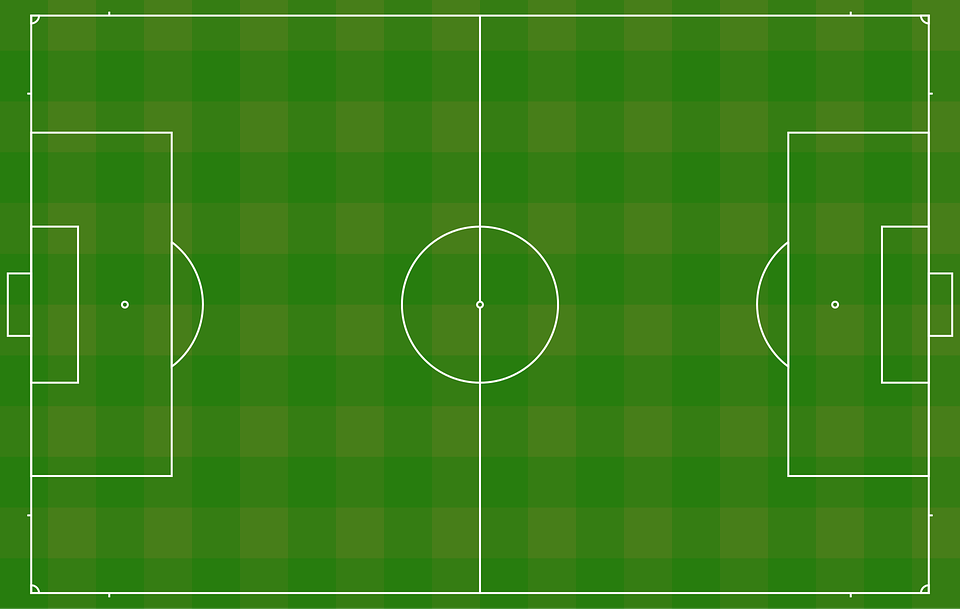 FÖRSVAR

Förhindra spelupp-byggnad

Ta tillbaka bollen

Förhindra och rädda avslut
PASSA PASSA PASSA PASSA PASSA PASSA PASSA PASSA PASSA PASSA PASSA PASSA PASSA PASSA PASSA PASSA
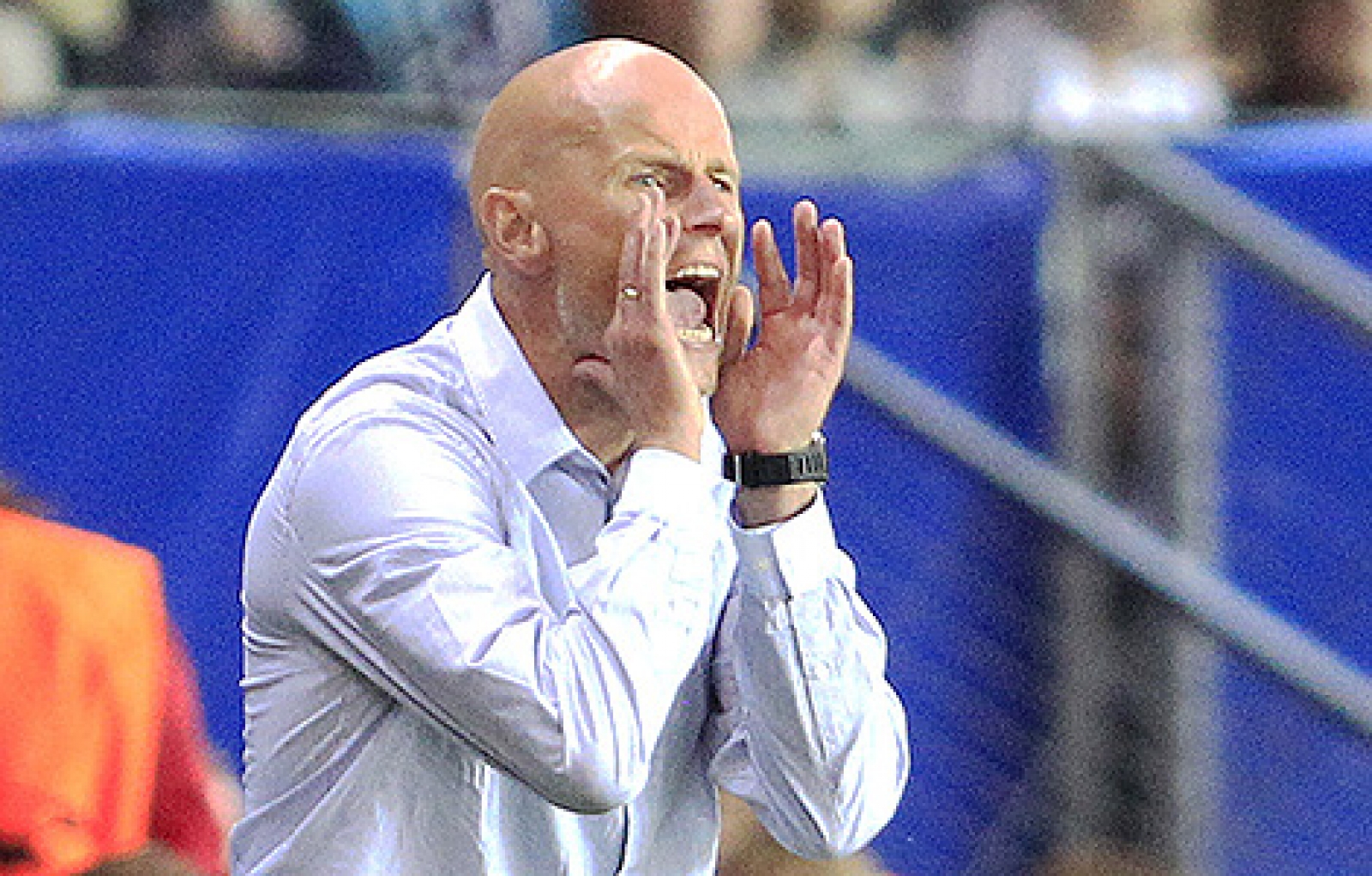 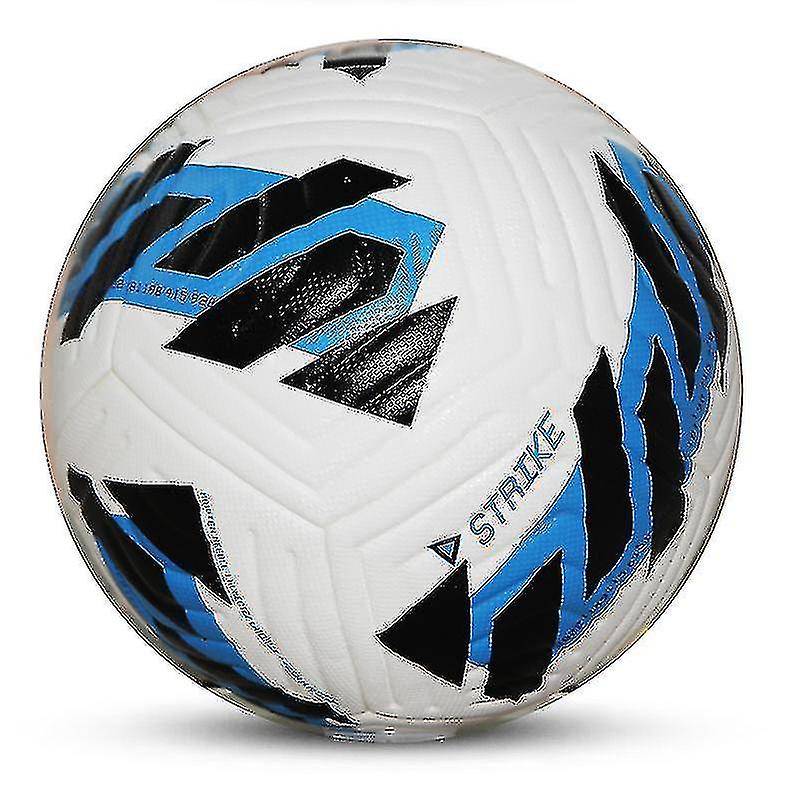 35-40 SEKUNDER
PASSA!!!
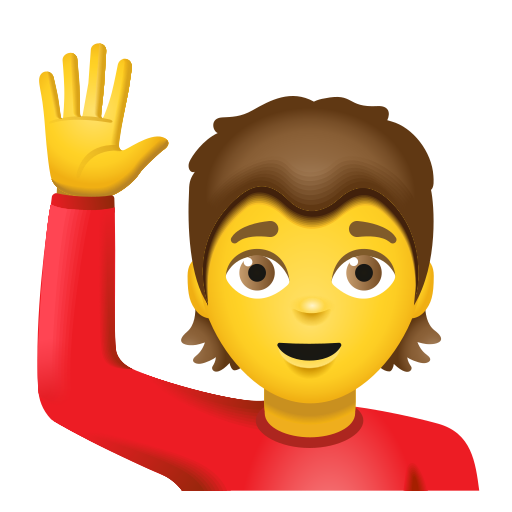 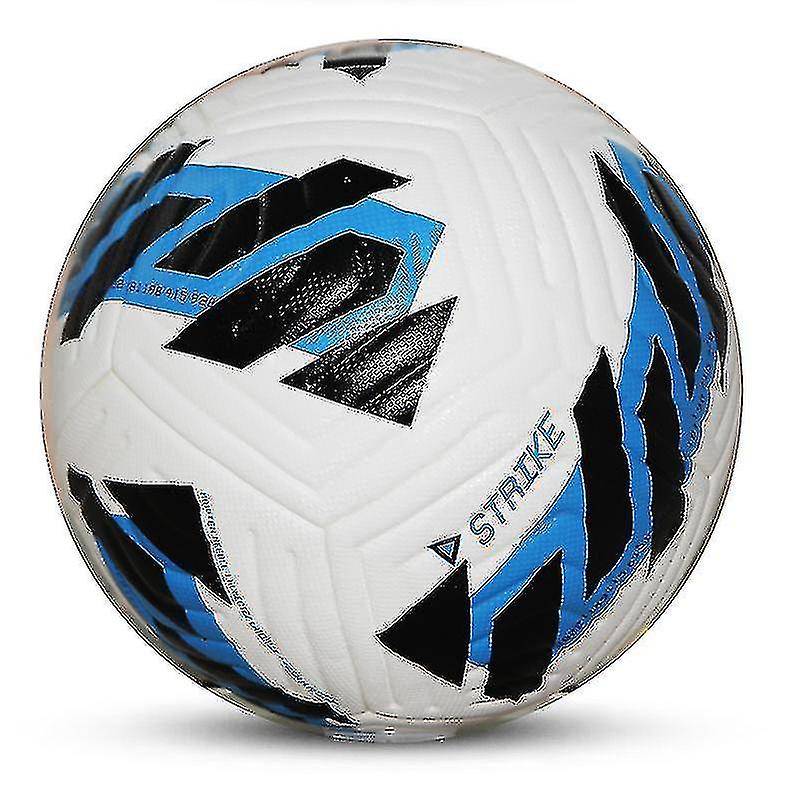 MATCHER
SERIESPEL – 7 st omgångar


HALLARNA CUP – 3 matcher, lördag


NATIONALDAGSCUPEN, 6:e juni
TVÅ LAG

VAPNÖ RÖTT & VAPNÖ SVART

SAMMA LAG UNDER SERIESPELET

OMBLANDNING VID CUPERNA
KOM I TID TILL SAMLINGEN

VI BYTER OM I OMKLÄDNINGSRUMMET

UPPVÄRMNING
TRÄNINGARNA
SKJUTA – NEJ!
PASSNINGSÖVNING
VAD SKA VI GÖRA NÄR VI KOMMER TILL TRÄNINGEN?
SNABB SAMLING
TYSTA OCH LYSSNA
VAD ÄR VIKTIGT NÄR DET ÄR SAMLING?
GÖRA SITT BÄSTA
VARA POSITIV
VAD ÄR VIKTIGT VID ÖVNINGARNA?
UTAN SVORDOMAR
VI GNÄLLER INTE 
PÅ VARANDRA
HUR PRATAR VI PÅ TRÄRNINGARNA?
VAD HAR NI FÖR MÅL MED 2024? 
ER SJÄLVA & LAGET?
JOHAN OCH OSCAR’S MÅL MED 2024

FÖRSTÅ OCH SPELA PÅ SIN POSITION

ATT NI PASSAR ER FRAM GENOM MOTSTÅNDARNA

ATT NI BÖRJA RÖRA ER UTAN BOLL